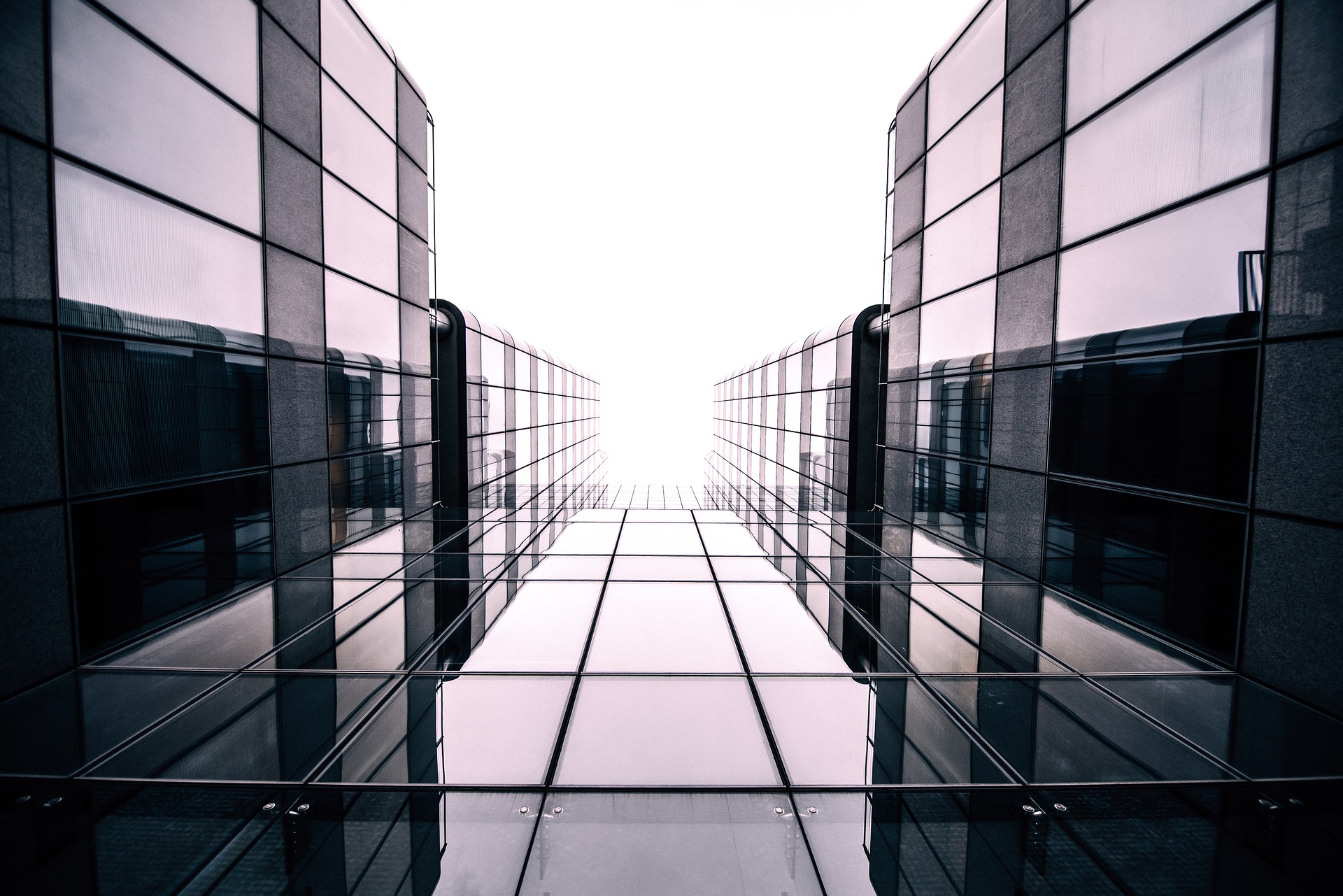 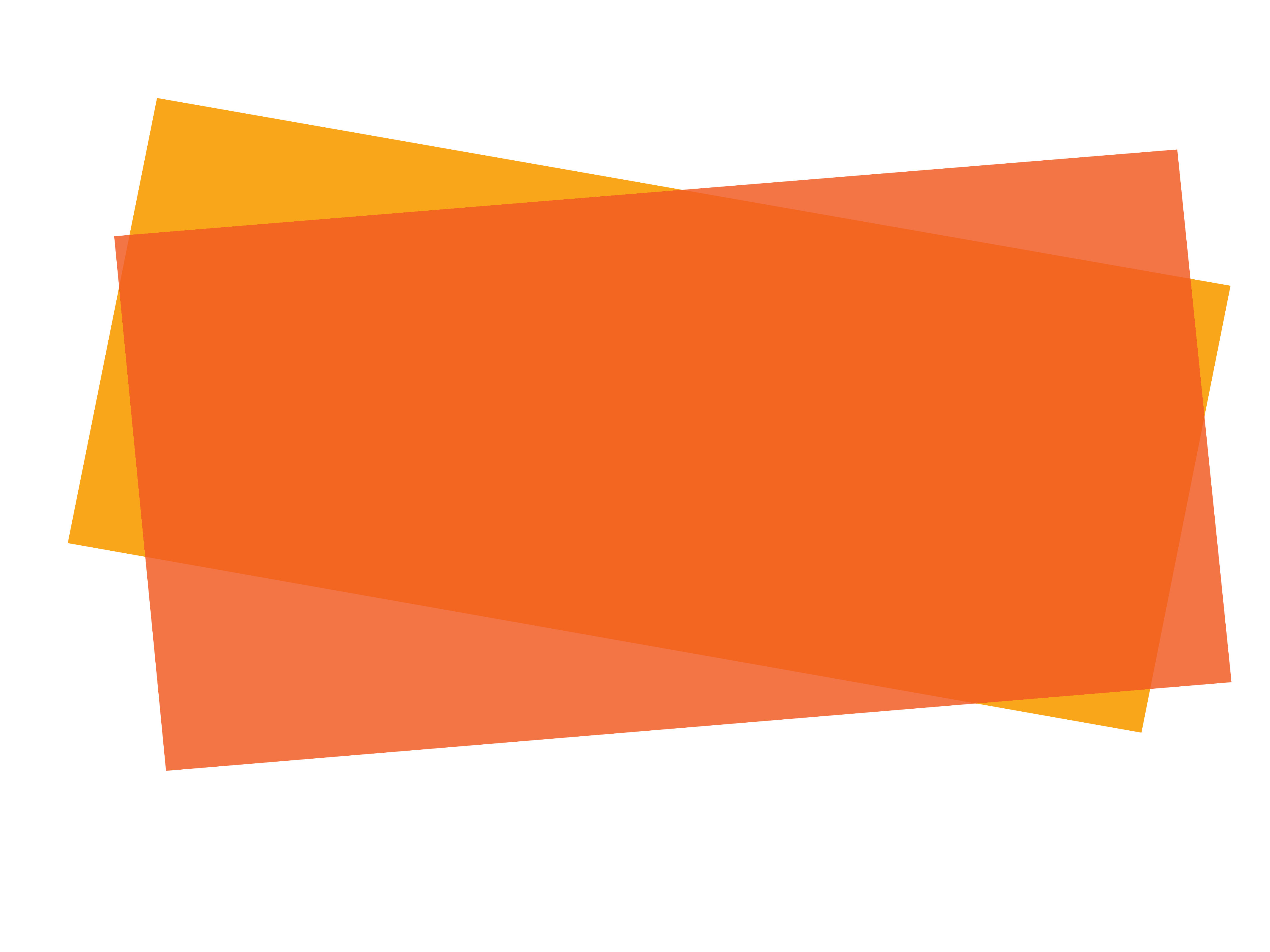 Otros pronunciamientos:
Marco conceptual
[Speaker Notes: El título completo es el Marco conceptual para la información financiera con propósito general de las entidades del sector público

El Marco conceptual establece los conceptos que sustentan la información financiera de propósito general

El IPSASB aplicará estos conceptos en el desarrollo de nuevas NICSP y Guías de Prácticas Recomendadas (GPR); el Marco conceptual no establece requisitos obligatorios para la presentación de informes financieros por parte de las entidades del sector público que adoptan las NICSP, ni anula los requisitos de las NICSP o las GPR.

El Marco conceptual es un marco específico del sector público y se desarrolló independientemente del Marco Conceptual de las NIIF. Si los participantes están familiarizados con las NIIF, considere resaltar este hecho. 

El Marco conceptual puede ser de menor importancia inmediata para los participantes que aún no están aplicando las NICSP de devengo – considere el nivel de detalle requerido por los participantes.

Considere si el seminario web del IPSASB sobre el Marco conceptual podría utilizarse tal vez como material de estudio adicional si sólo un número limitado de participantes requiere más detalles. El webinar está en https://www.youtube.com/watch?v=R7fm7-CHqic]
El Manual de Pronunciamientos de Contabilidad del Sector Público es la principal fuente autorizada de principios internacionales de contabilidad generalmente aceptados para las entidades del sector público. 
Toda la información en esta presentación es propia y está protegida por derechos de autor.
Marco conceptual
Marco conceptual para la información financiera con propósito general de las entidades del sector público

Prólogo (características clave del sector público)
Función y autoridad del Marco Conceptual
Objetivos y usuarios de la información financiera con propósito general
Características cualitativas
Entidad que informa
Elementos de los estados financieros
Reconocimiento en los estados financieros
Medición de activos y pasivos en los estados financieros
Presentación en los informes financieros con propósito general
Marco conceptual
[Speaker Notes: Estos son los capítulos del Marco conceptual.]
Características clave del sector público
Marco conceptual
[Speaker Notes: Se proporcionan más detalles sobre cada una de las características clave en el módulo Otros pronunciamientos (a partir de la página 4).

Considere una discusión sobre la importancia de estas características para las organizaciones de los participantes (utilizando salas de chat o de descanso si imparte la capacitación en línea).]
Objetivos y usuarios de la información financiera de propósito general (IFPG)

Objetivos de la información financiera
Proporcionar información sobre la entidad que sea útil para los usuarios de los IFPG
Propósito de rendición de cuentas y toma de decisiones 
Refleja el objetivo de prestación de servicios y la naturaleza de la financiación
Responder a las necesidades de información de los usuarios
Usuarios de IFPG 
Usuarios principales: destinatarios de servicios y suministradores de recursos
Marco conceptual
[Speaker Notes: La identificación de la rendición de cuentas como un objetivo de la presentación de informes financieros refleja el hecho de que la mayoría de los gobiernos y las entidades del sector público tienen un objetivo de prestación de servicios en lugar de un objetivo de búsqueda de beneficios, y la naturaleza de su financiación, principalmente a través de impuestos, pero también transferencias de otros niveles de gobierno.

Suministradores de recursos: pueden ser voluntarios (por ejemplo, prestamistas, acreedores) o involuntarios (por ejemplo, contribuyentes).

Si los participantes están familiarizados con las NIIF, considere la posibilidad de examinar los diferentes usuarios (las NICSP incluyen a los destinatarios de los servicios) y los objetivos (rendición de cuentas).]
Características cualitativas

Relevancia
Representación fiel
Comprensibilidad
Oportunidad
Comparabilidad
Verificabilidad
Marco conceptual
[Speaker Notes: Se proporcionan más detalles de cada característica cualitativa (QC) en el módulo Otros pronunciamientos (a partir de la página 8).]
Restricciones en la información incluida en los IFPG

Materialidad
Costo-Beneficio
Equilibrio entre las características cualitativas (CC)
Marco conceptual
[Speaker Notes: Se proporcionan más detalles sobre las restricciones en el módulo Otros pronunciamientos (a partir de página 9).

Al examinar las limitaciones, destaque que la materialidad es una limitación a la que se hace referencia explícita en otras NICSP, en particular con respecto a la presentación de los estados financieros.]
La entidad que informa

Gobierno u otra organización, programa o área de actividad identificable del sector público que prepara IFPG
Características clave  
Recaudación y uso de recursos; y
Destinatarios de servicios o proveedores de recursos que dependen de los IFPG
Puede comprender dos o más entidades separadas 
La identidad legal separada no es esencial
Marco conceptual
[Speaker Notes: Las características clave de una entidad que informa del sector público son las siguientes: 

• Es una entidad que recauda recursos de, o en nombre de, los constituyentes y/o utiliza recursos para llevar a cabo actividades en beneficio de, o en nombre de, esos constituyentes; y
• Hay receptores de servicios o proveedores de recursos que dependen de los IFPG de la entidad para obtener información con fines de rendición de cuentas o toma de decisiones.]
Elementos de los estados financieros
Marco conceptual
[Speaker Notes: Un activo es un recurso actualmente controlado por la entidad como consecuencia de un suceso pasado. 
Un pasivo es una obligación presente de la entidad que da lugar a una salida de recursos surge de sucesos pasados. 
Ingresos son los aumentos en la situación financiera neta de la entidad, distintos de los incrementos relacionados con aportaciones de los propietarios. 
Gasto son disminuciones de la situación financiera neta de la entidad, distintas de las disminuciones relacionadas con distribuciones a los propietarios.
Aportaciones de los propietarios son entradas de recursos en una entidad, aportados por Terceros en su calidad de propietarios, que establecen o incrementan una participación en la situación financiera de la entidad. Distribuciones a los propietarios son salidas de recursos de la entidad, distribuidos a Terceros en su calidad de propietarios, que devuelven o reducen una participación en la situación financiera de la entidad.

Los participantes deben estar familiarizados con los conceptos de los módulos anteriores, aunque las definiciones del Marco conceptual pueden ser ligeramente diferentes.]
Reconocimiento en los estados financieros

La partida satisface la definición de un elemento
Se puede medir de una manera que:
Satisface las características cualitativas; y
Tiene en cuenta las restricciones 
Los criterios de reconocimiento no se incorporan en las definiciones de elementos
Marco conceptual
[Speaker Notes: Destacar el hecho de que la definición de un elemento y los criterios de reconocimiento se consideran por separado.]
Bases de medición para activos
Marco conceptual
[Speaker Notes: El Marco identifica cinco bases de medición para los activos y proporciona orientación sobre las circunstancias de alto nivel, pero no específicas, cuando es apropiado aplicarlas. Después de mucha consideración, el IPSASB decidió no definir el "valor razonable", sino definir valor de mercado. Además el Marco conceptual sugiere que, en el caso de las entidades que adopten valores actuales, el  costo de reposición puede ser la base de medición adecuada para los activos especializados que se mantienen principalmente para la prestación de servicios, en lugar de la generación de flujos de efectivo.

Precio de venta neto y valor en uso también se identifican como bases de medición. Es probable que se utilicen en circunstancias más limitadas, como cuando se ha tomado la decisión de que se venderá un activo y para determinar los deterioros.

Considere una discusión sobre cuándo el costo histórico es apropiado y cuándo el valor actual es apropiado. ¿Pueden los participantes ver cómo se refleja este debate en las NICSP examinadas en módulos anteriores (por ejemplo, algunas normas tales como la NICSP 17,  Propiedad, Planta y Equipo proporcionan una opción de política contable). Esto se podría hacer usando discusiones de chat o salas separadas donde los grupos son demasiado grandes para una discusión grupal si se imparte la capacitación en línea.]
Bases de medición de pasivos
Marco conceptual
[Speaker Notes: Estas son las bases de medición identificadas en el Marco conceptual para pasivos. El costo histórico se identifica de nuevo
.
Costo de cumplimiento es: Los costos en que incurrirá la entidad para cumplir las obligaciones representadas por el pasivo, suponiendo que se hace de la forma menos costosa. 

Costo de cancelación se refiere al importe de una salida inmediata de la obligación. El costo de cancelación es la cantidad que el acreedor aceptará para la liquidación de su derecho, o que un tercero cobraría para aceptar la transferencia del pasivo por el emisor de la obligación. 

Precio supuesto es el importe que la entidad estaría racionalmente dispuesta a aceptar a cambio de asumir un pasivo existente. 

El costo de cumplimiento a menudo será la base de medición relevante, porque en el caso de transacciones sin contraprestación en el sector público, a menudo hay circunstancias muy limitadas en las que un tercero aceptará la transferencia de un pasivo, o evidencia de la cantidad que una entidad estaría racionalmente dispuesta a aceptar a cambio de asumir una obligación existente.  No obstante, puede haber circunstancias en las que el costo de cancelación y el precio supuesto proporcionen información pertinente.]
Presentación en los Informes Financieros con  Propósito General

Selección de la información
Localización de la información
Organización de la Información
Marco conceptual
[Speaker Notes: Se proporcionan más detalles en el módulo Otros pronunciamientos. El capítulo Presentación es más útil para el IPSASB, menos para los preparadores individuales. Tenga en cuenta que el enfoque son los informes financieros de propósito general y no se limita a los estados financieros. Esto explica por qué la terminología no coincide con la de muchas NICSP individuales (presentación y revelación).]
Preguntas y discusión
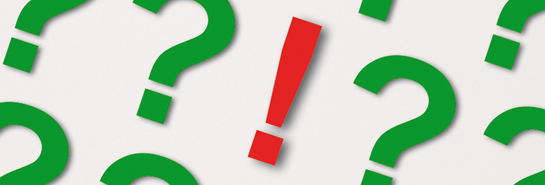 Visite el sitio web del IPSASB http://www.ipsasb.org
Marco conceptual